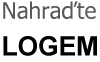 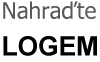 Petr Klement
Viceprezident
Fabrikam
Kulaté náměstí 1 | Praha 1, 111 50, Česká republika
www.fabrikam.com
123 456 789 | pklement@fabrikam.com
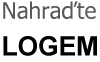 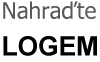 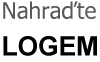 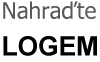 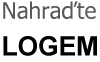 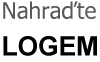 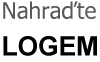 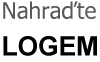 [Speaker Notes: První ukázkovou vizitku si upravíte tak, že obsah nahradíte svým vlastním. Když chcete změnit logo, vyberte obrázek „Nahrad’te LOGEM “ a na kartě Nástroje obrázku – Formát vyberte Změnit obrázek.

Pokud chcete radši začít s prázdným listem, klikněte na kartě Domů na Nový snímek, aby se vložila nová stránka. Teď si místo prázdného zástupného textu dejte svůj text a pak vložte logo pomocí funkce Vložit obrázek.]